Balancing Reactions
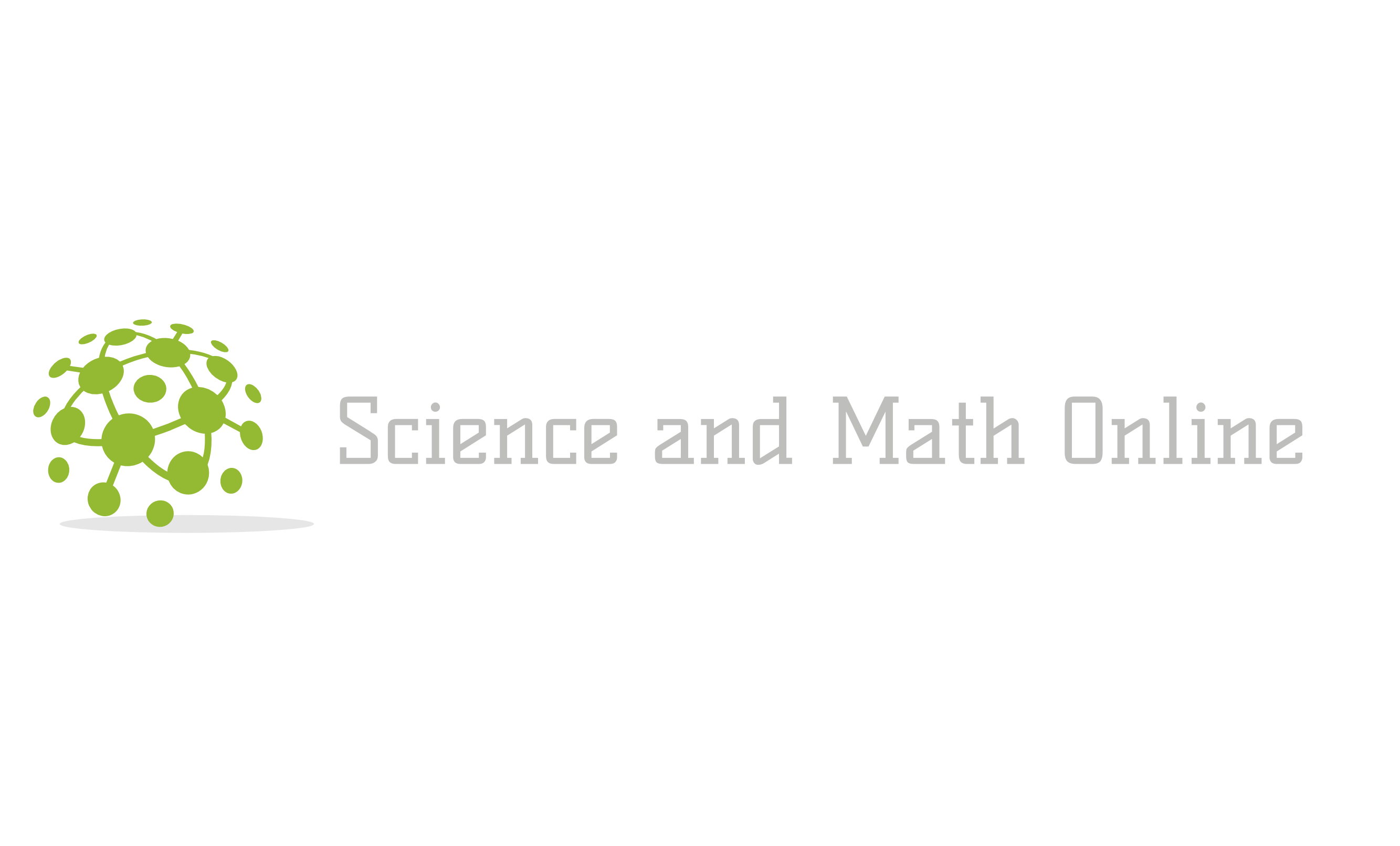 A formula equation shows the number of atoms of each element involved in a reaction.


This reaction shows one iron reacting with two oxygens to make one molecule of rust (two irons and three oxygens).
Reading a reaction
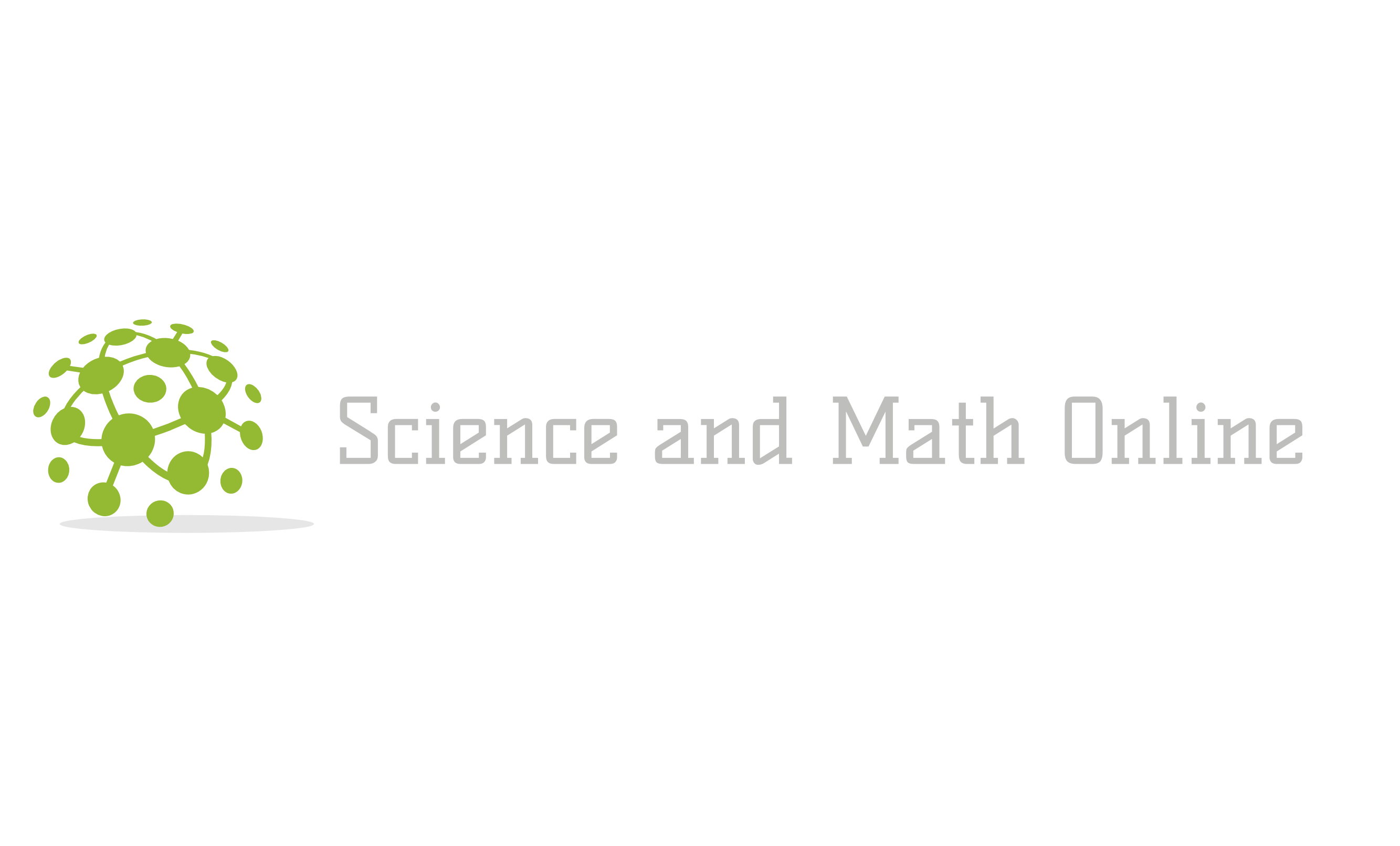 The problem is that we need to have an equal number of each element on both sides. As written, this reaction creates one extra iron and one extra oxygen on the right side.

The process of making each element have the same quantity on both sides is called balancing the reaction.
Reading a reaction
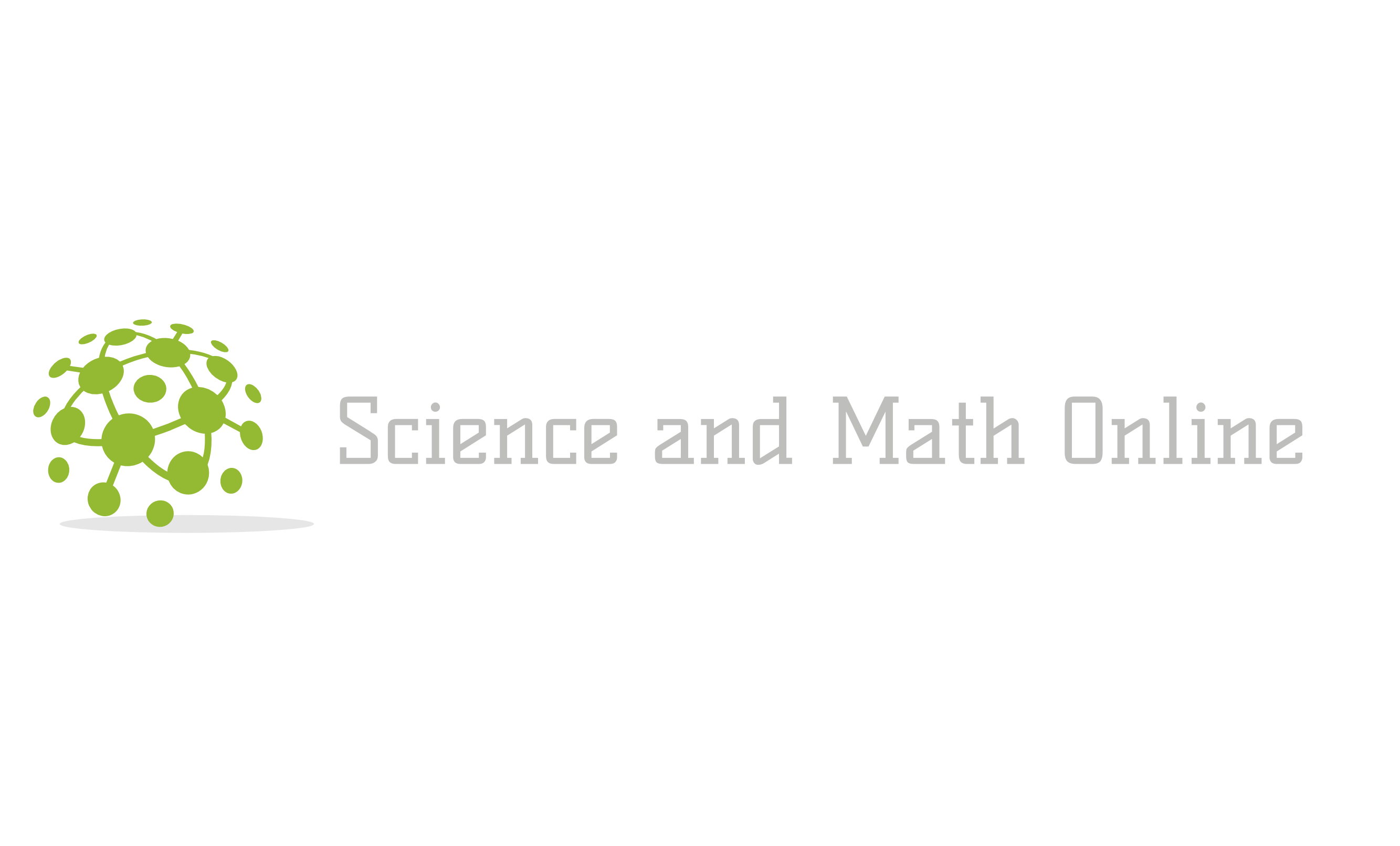 [Speaker Notes: I do not go into the Law of Conservation of Mass in great detail, but I do mention it at this point.]
Counting the atoms in a formula is an essential skill for balancing reactions.
Counting atoms
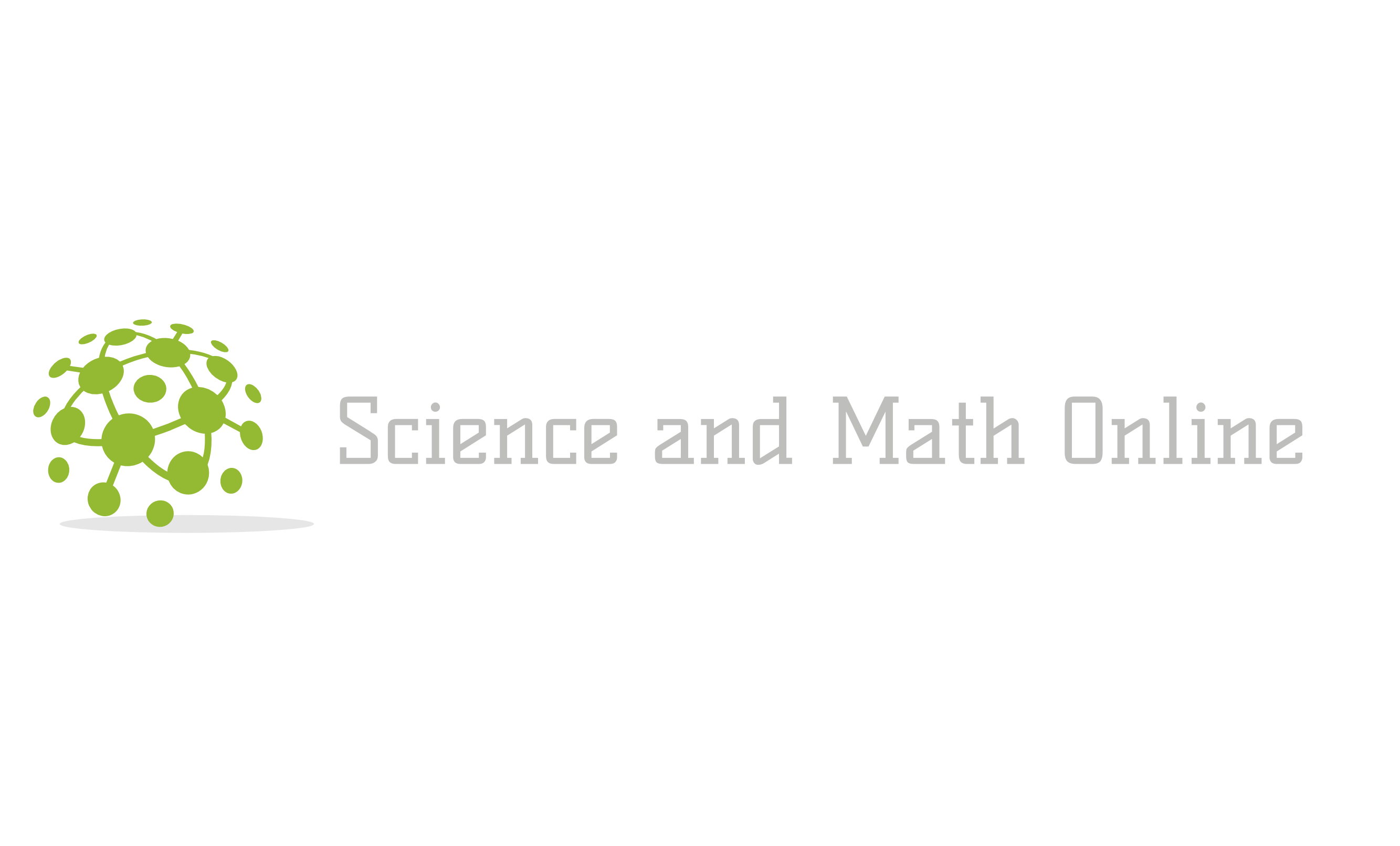 The first step to balancing a reaction is to count the quantity of each element on both sides. It is important to count them in the same order on both sides.
Balancing reactions
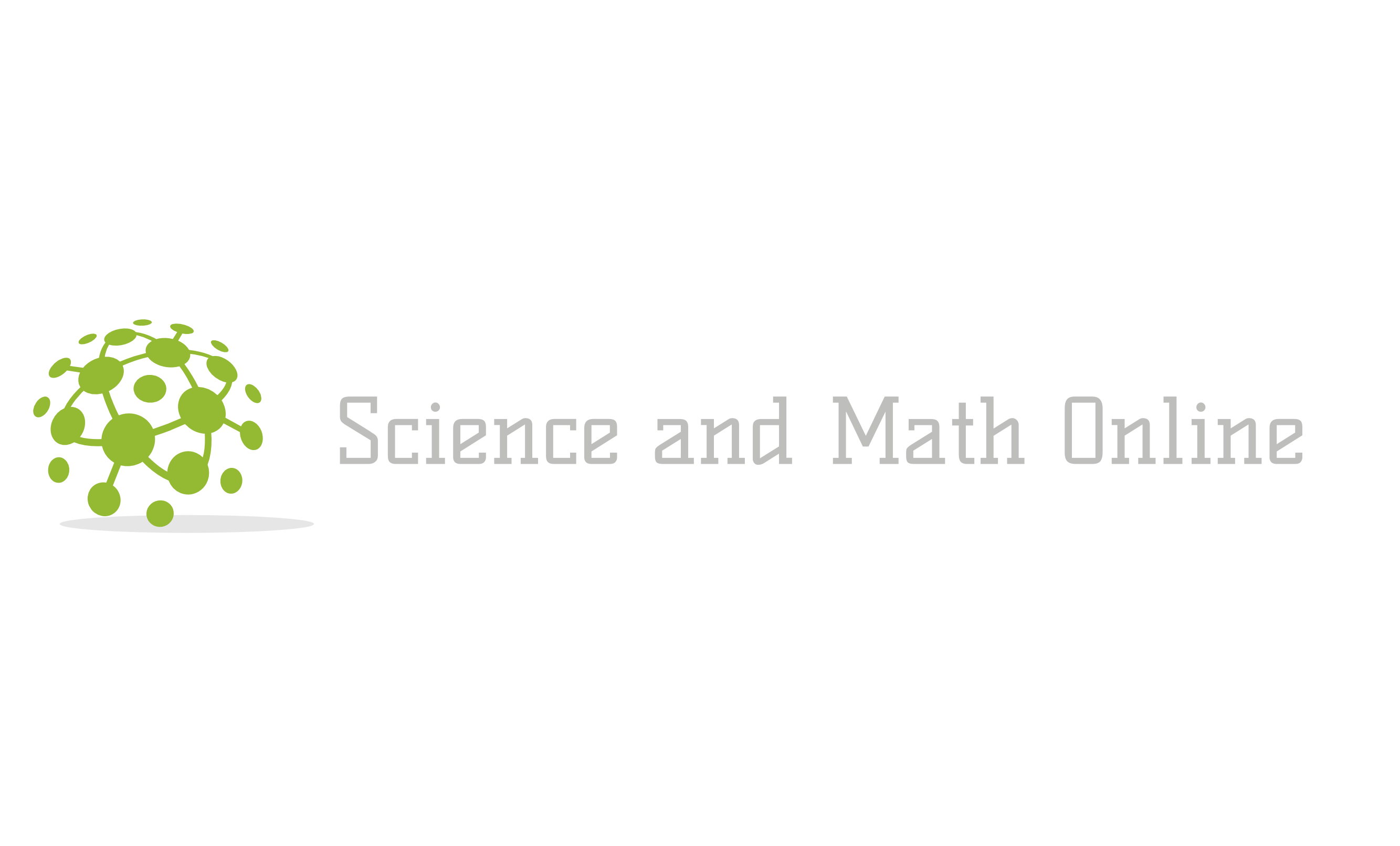 [Speaker Notes: I use this counting method because I find it to be a consistent way for students to learn. Some of the advanced students can get by without showing work, but I make them show the work at least to start.]
The second step is to add coefficients where needed to make everything balance. A coefficient is a number, which goes in front of an element or compound, that multiplies whatever it is in front of.
Balancing reactions
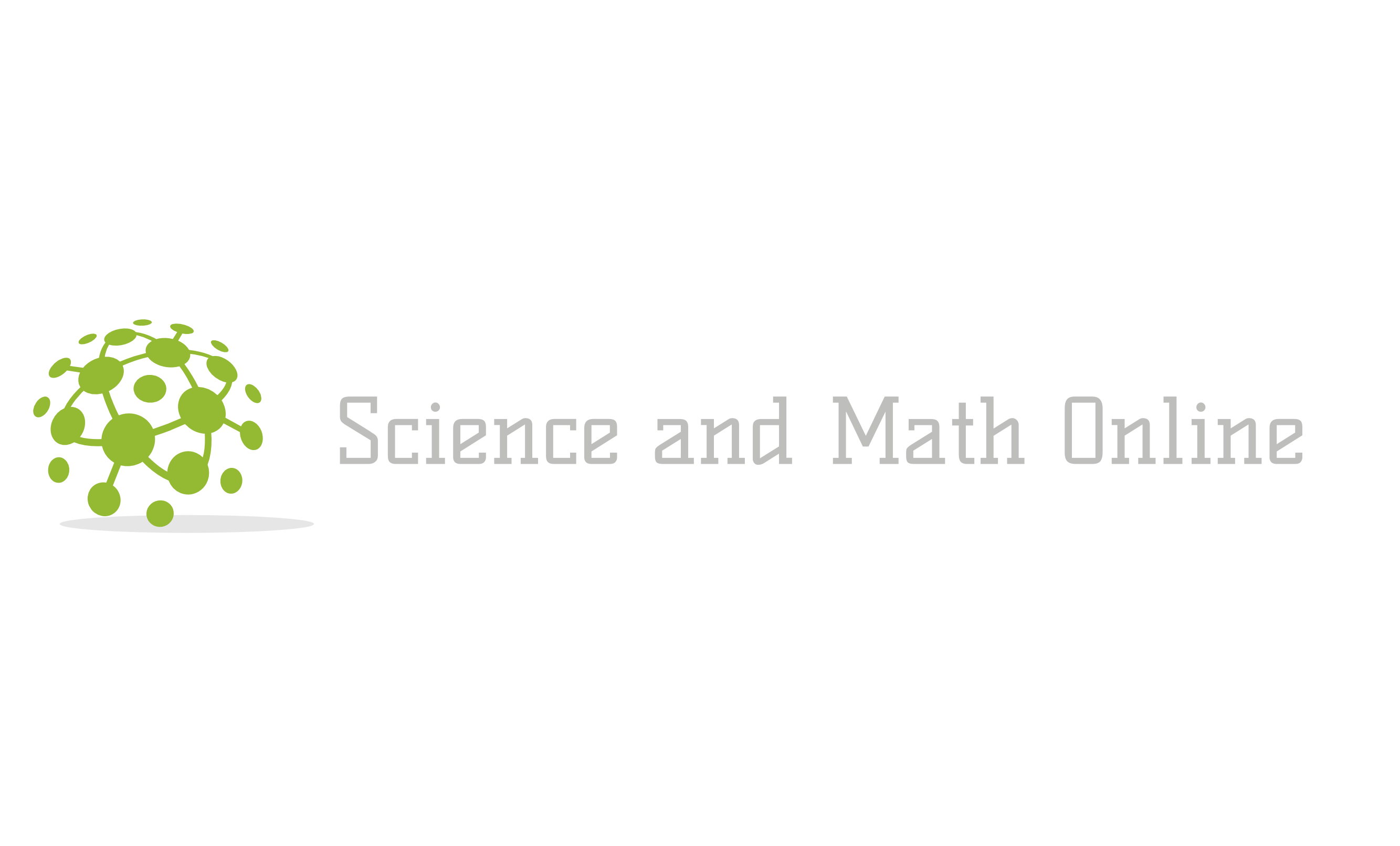 In this reaction, a 2 can be placed in front of the KBr to multiply the K and Br by 2 on the right side. The reaction is now balanced.
Balancing reactions
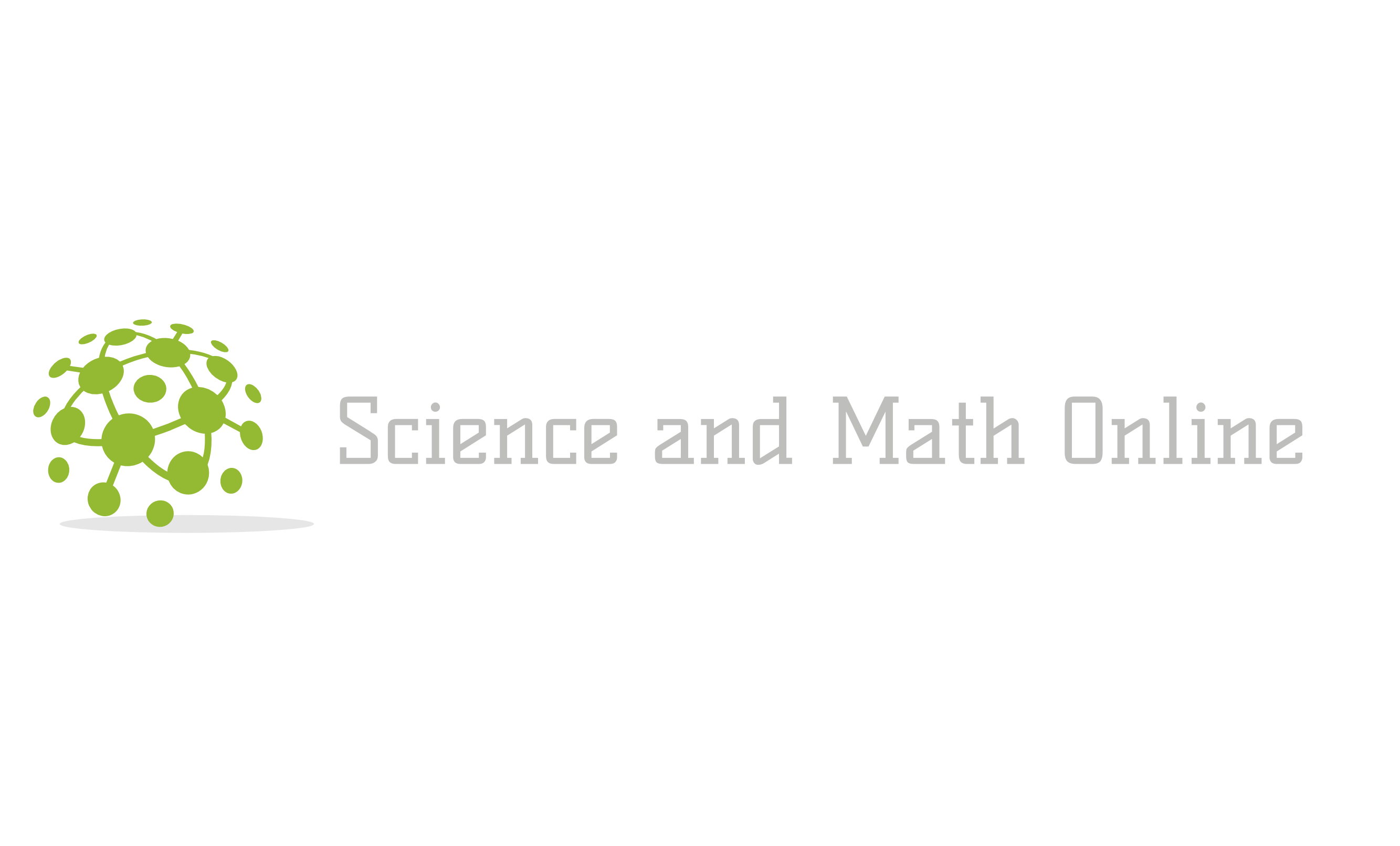 If no coefficient is written, then it is understood to be one. The coefficients for this balanced reaction are 1, 1, 1, 2.
The coefficients must be in the lowest whole number ratio. For example, the following reaction would be balanced but still incorrect.
Balancing reactions
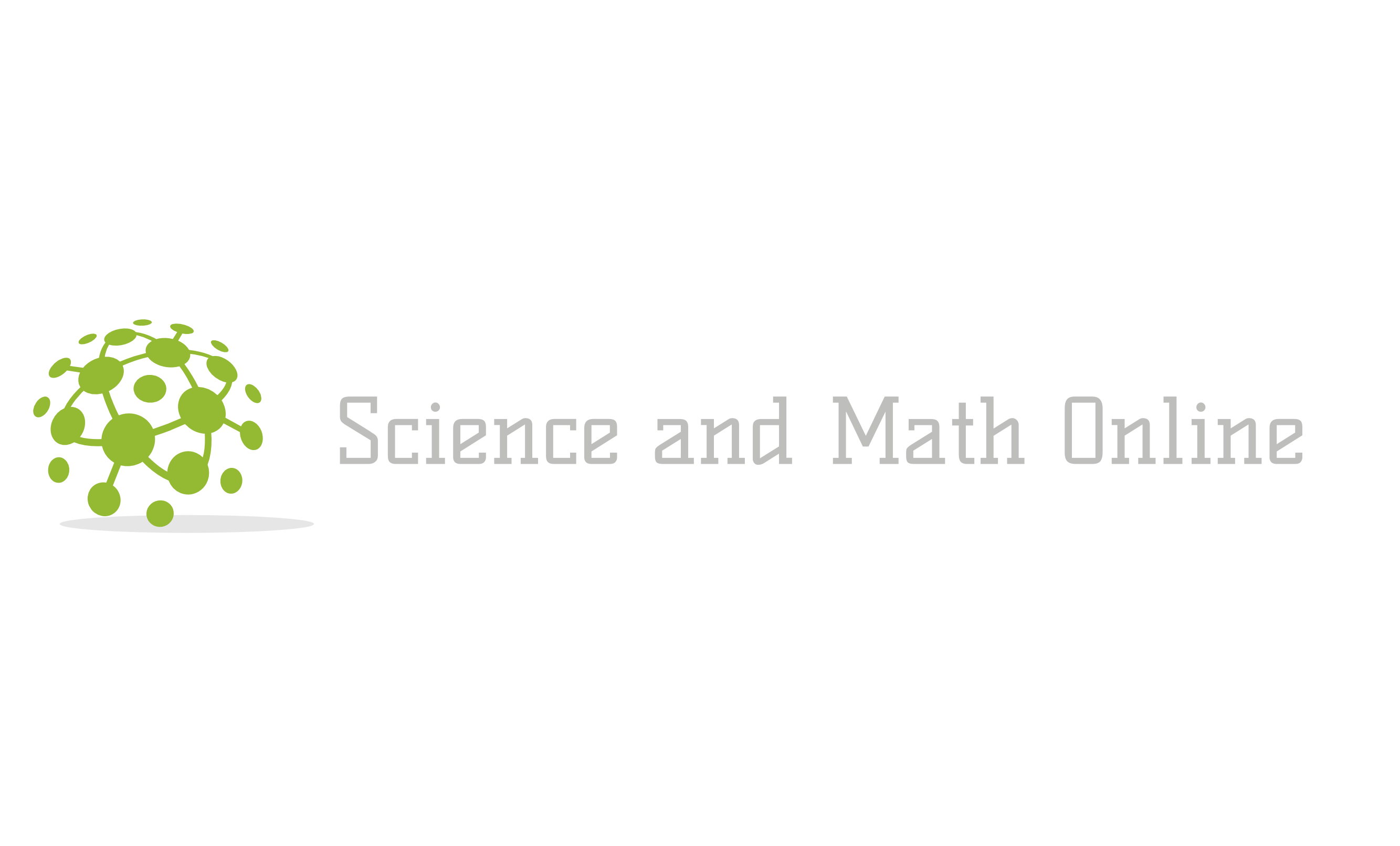 If an element appears more than once on a side of a reaction, then do it last.





The oxygen appears twice on the right side, in both the CO2 and the H2O. To count it, add the quantity in both the CO2 and the H2O.
Balancing strategy 1
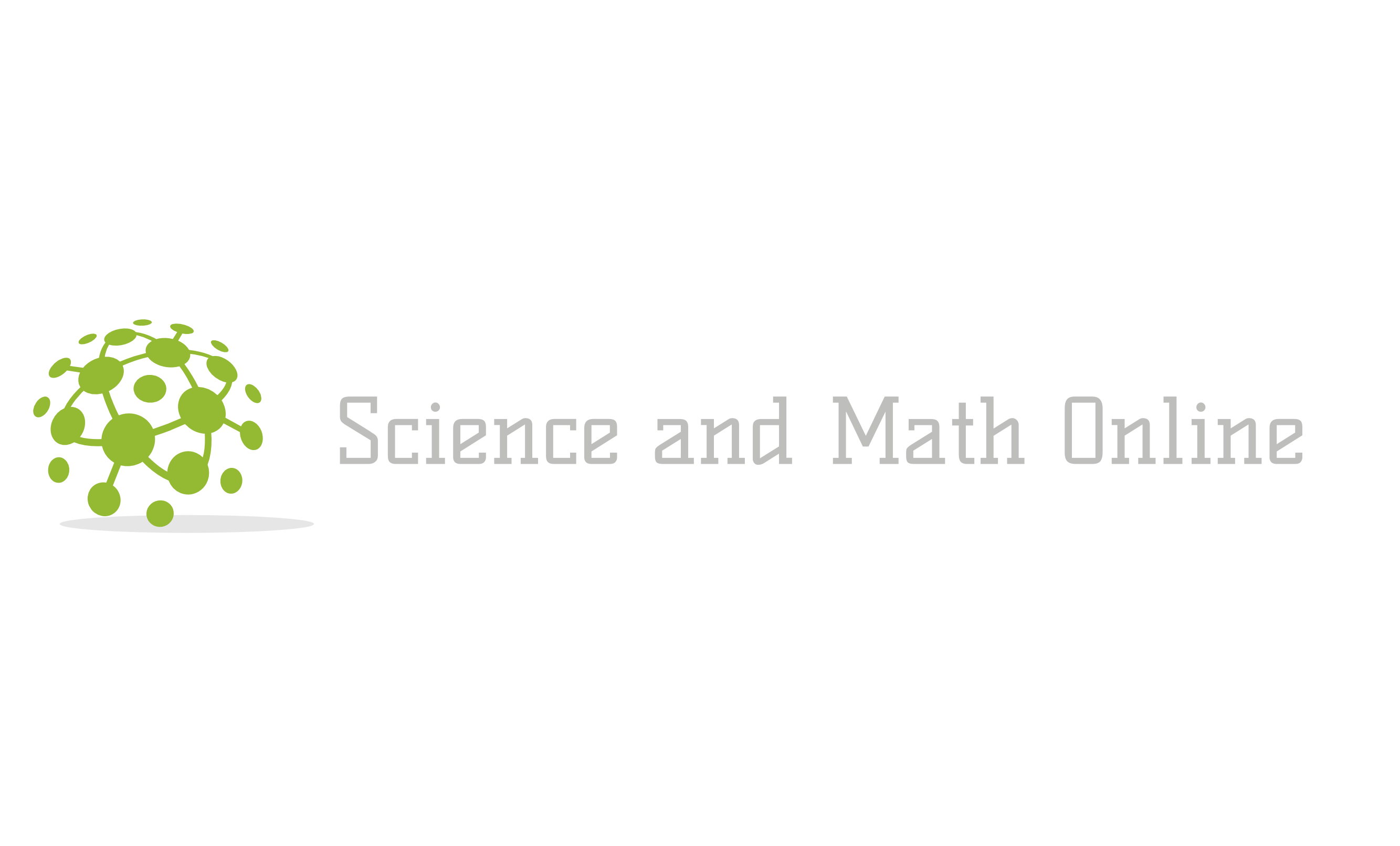 Balance the carbon first.





The 4 gives you 8 oxygens in CO2 plus the 1 in H2O for a total of 9.
Balancing strategy 1
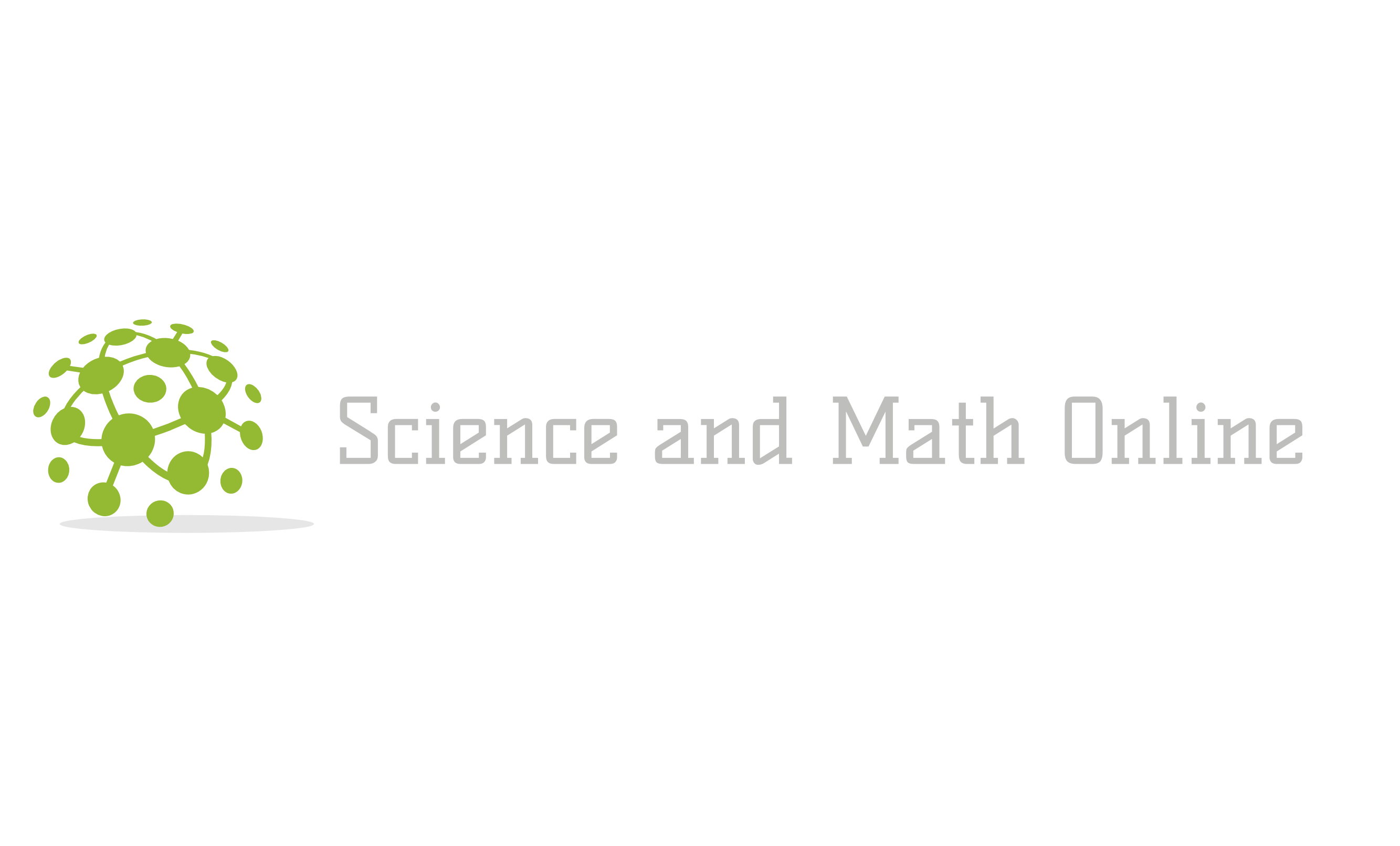 Balance the hydrogen second.





The 4 gives you 4 oxygens in H2O plus the 8 in CO2 for a total of 12.
Balancing strategy 1
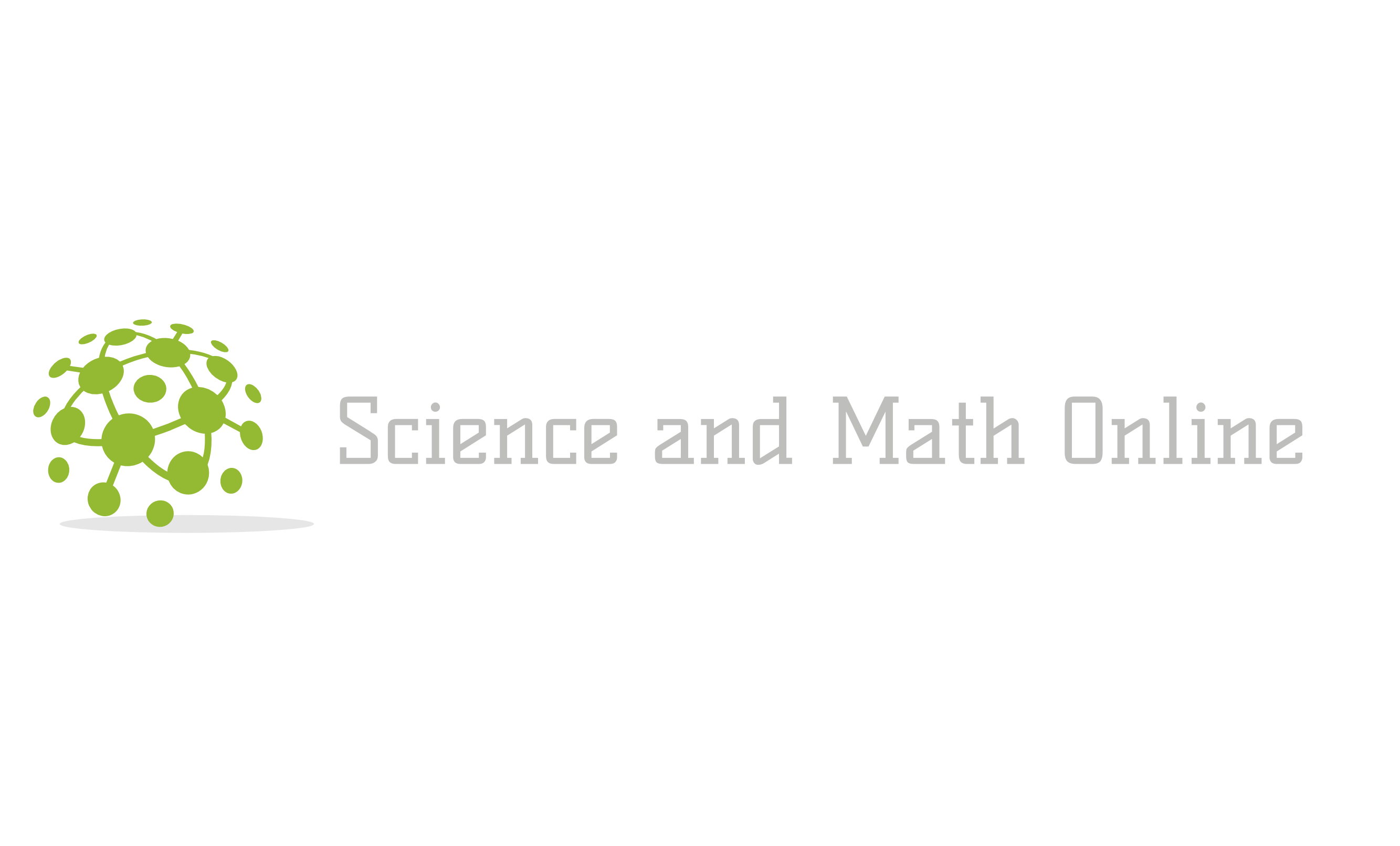 Finally, finish up with the oxygens.
Balancing strategy 1
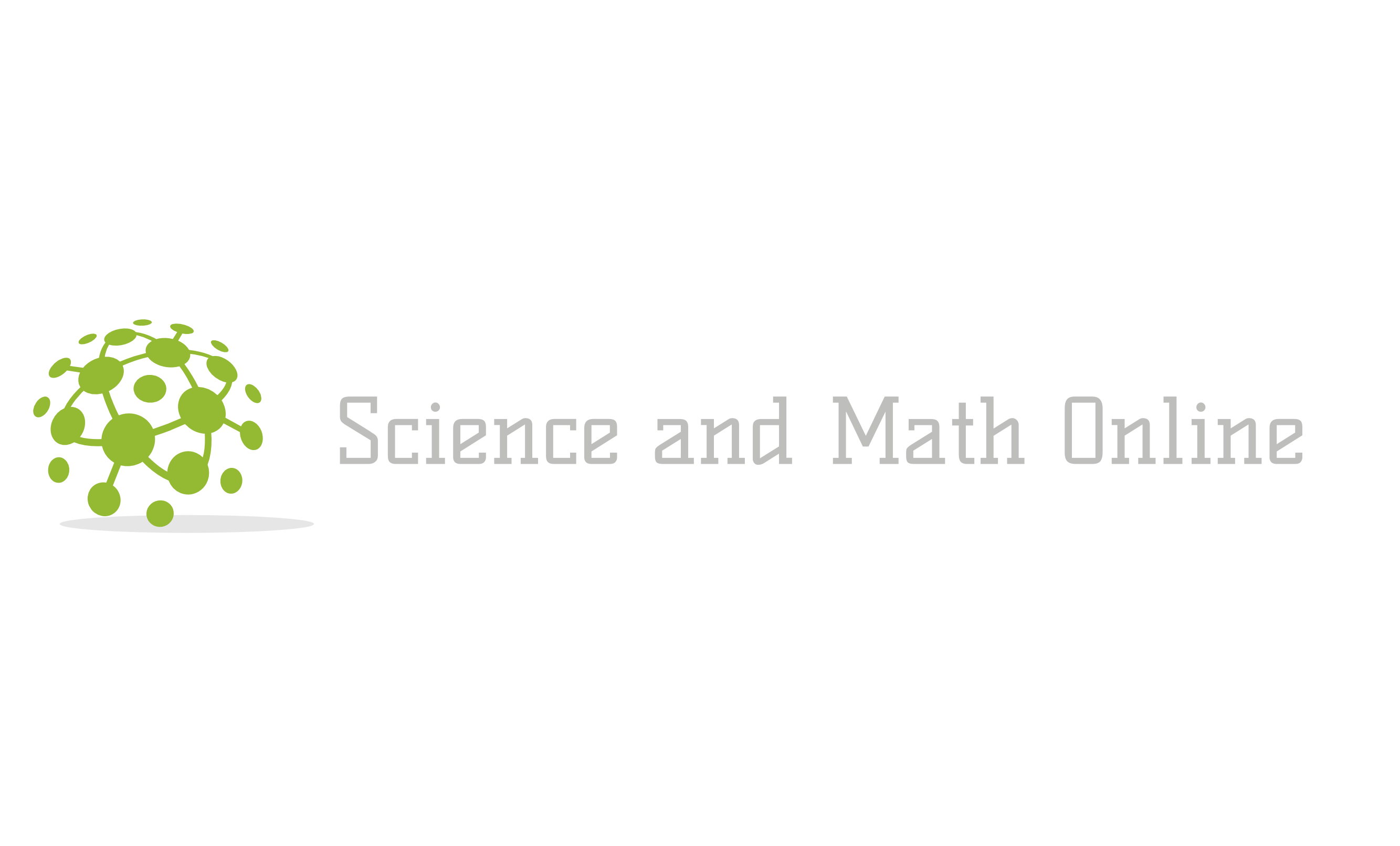 If a polyatomic ion is unchanged on both sides of reaction, then it can be treated as a single item.
Balancing strategy 2
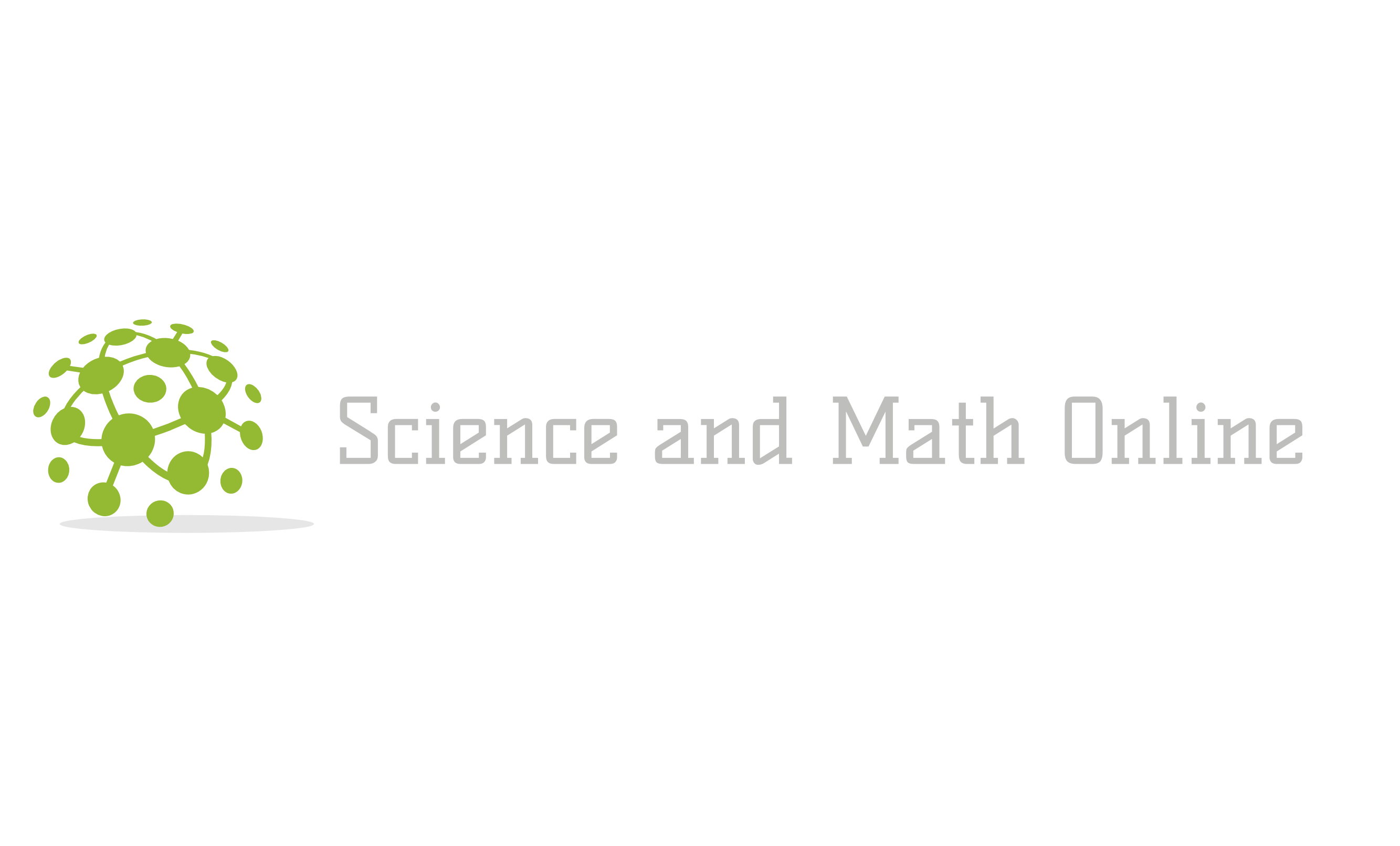 Balance the K and Cl and we are done.
Balancing strategy 2
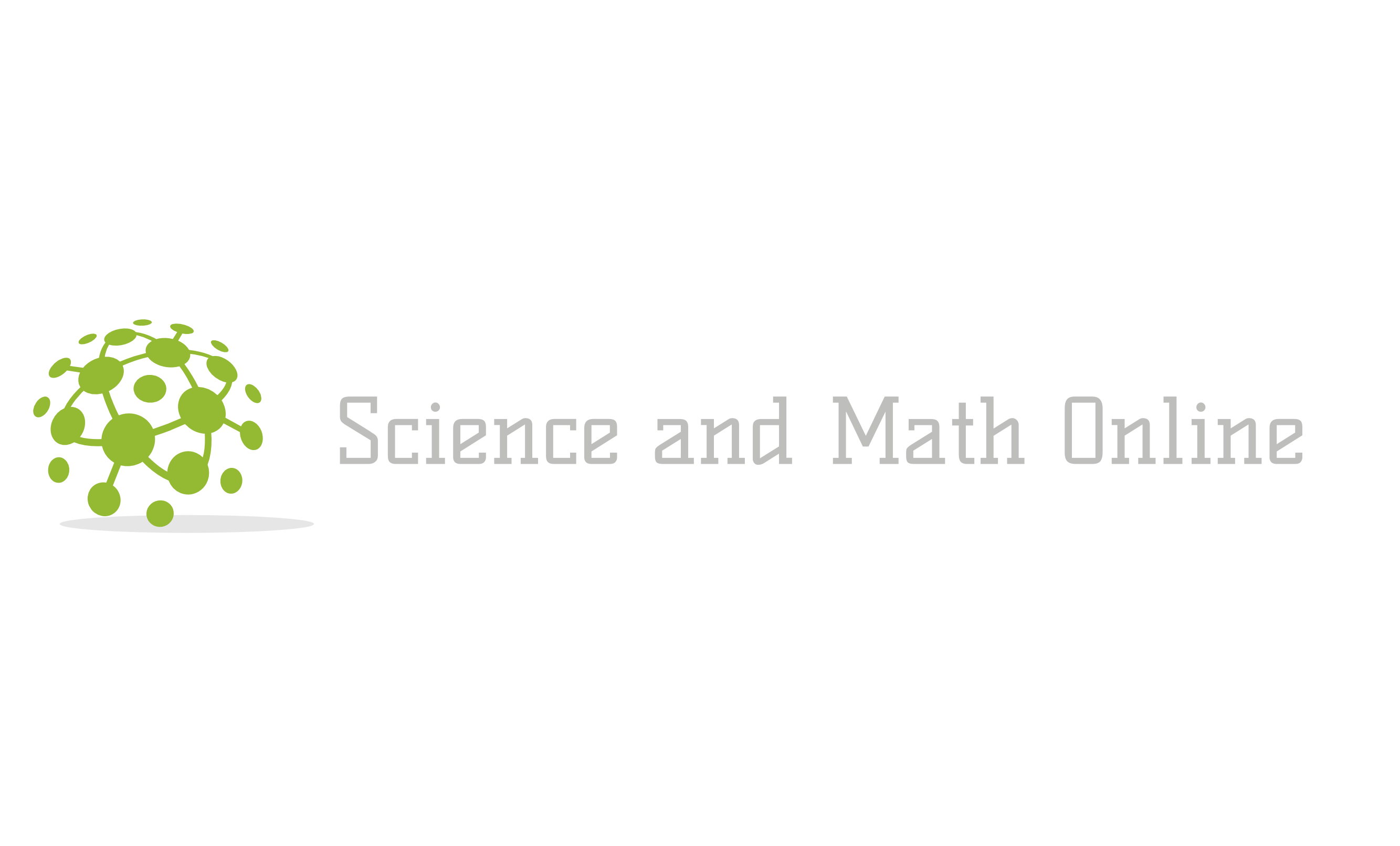 If you are having a hard time balancing a reaction, then start over with a two as the first coefficient.
Balancing strategy 3
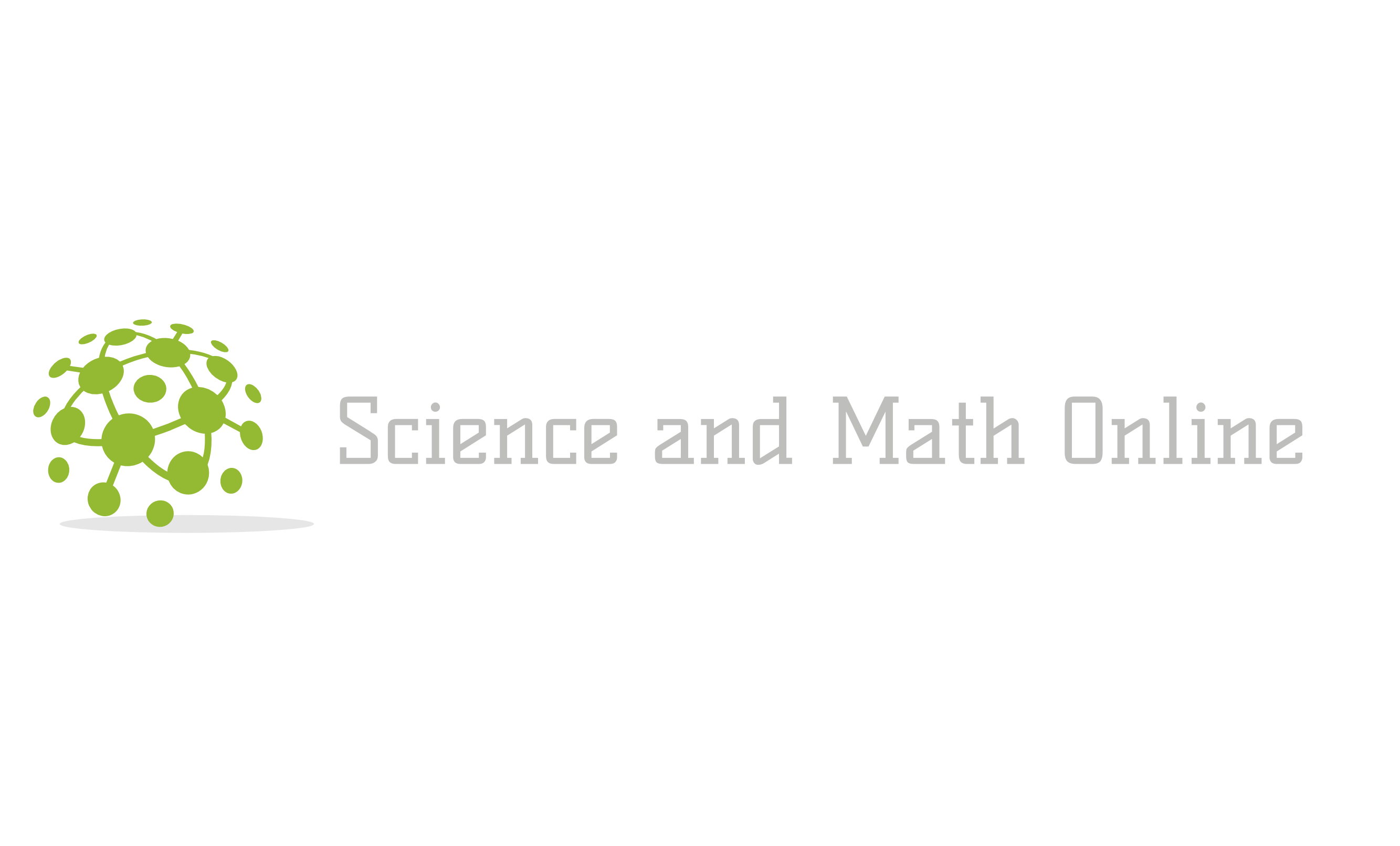 This is a difficult reaction to balance, but putting a 2 in the front will make it much easier.
Balancing strategy 3
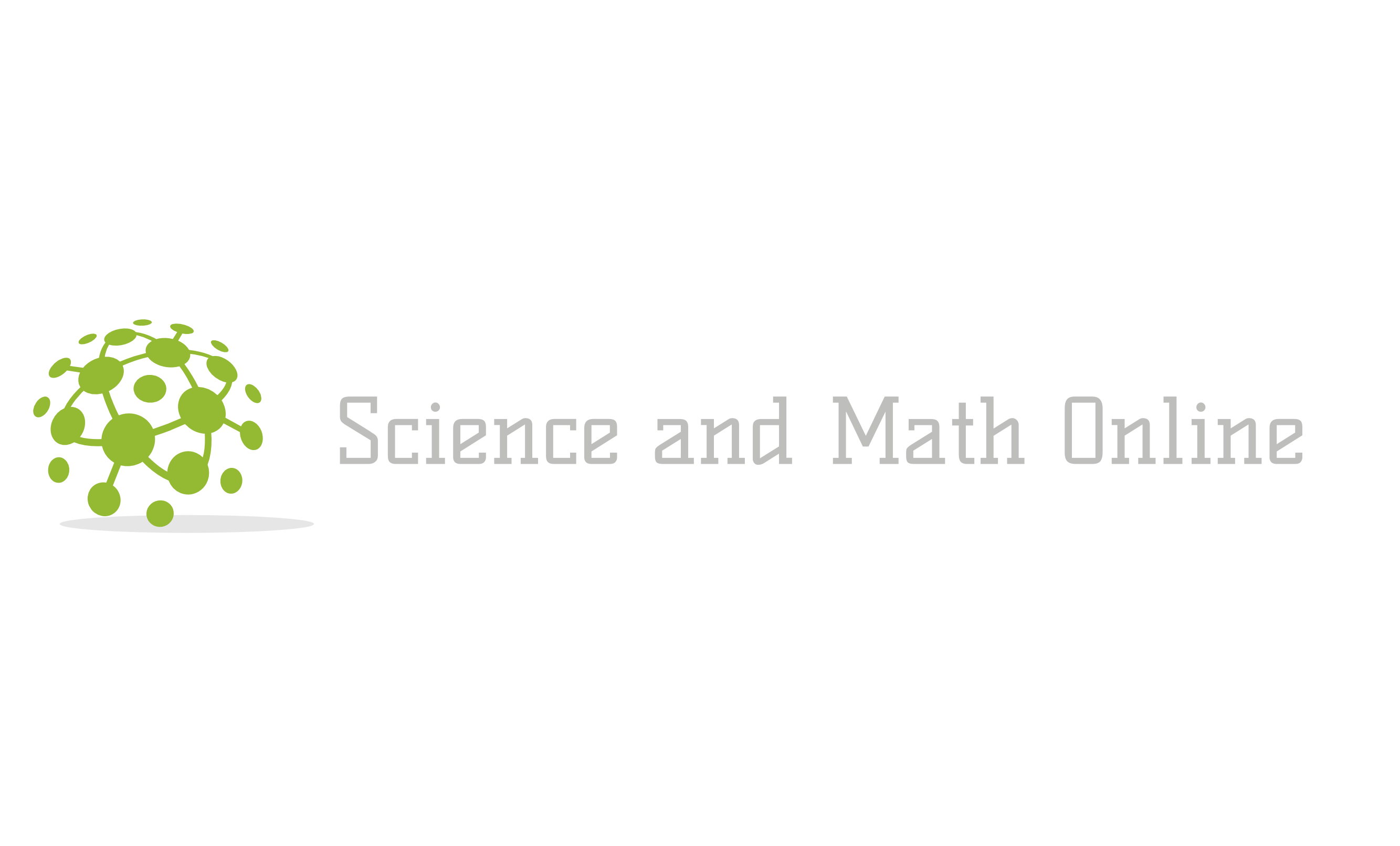 Balancing strategy 3
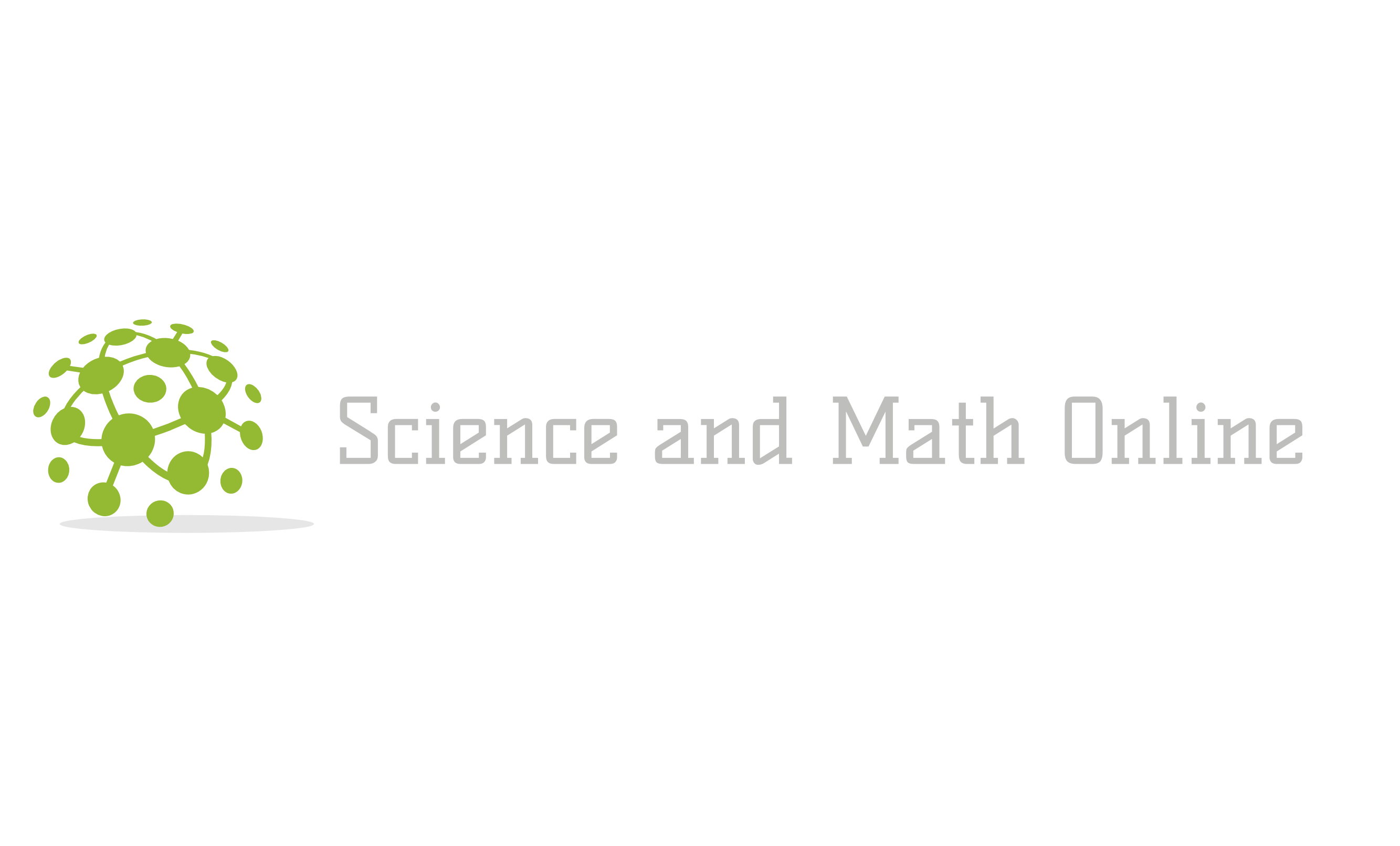 It is possible for a reaction to already be balanced. If it is, then write “already balanced”.
Already balanced
Balancing strategy 4
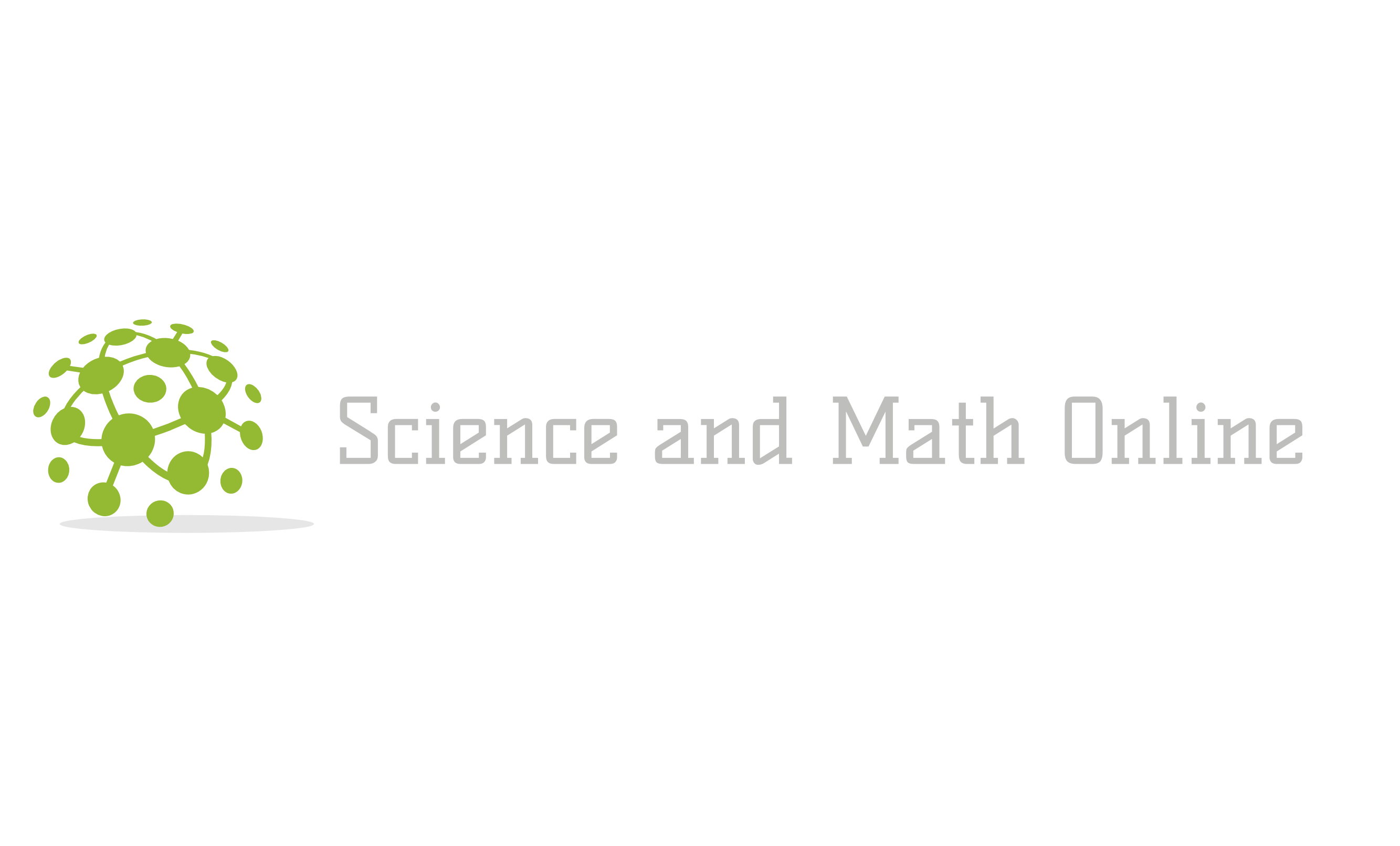